Pixel TPC Ion feedback
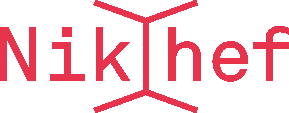 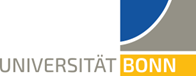 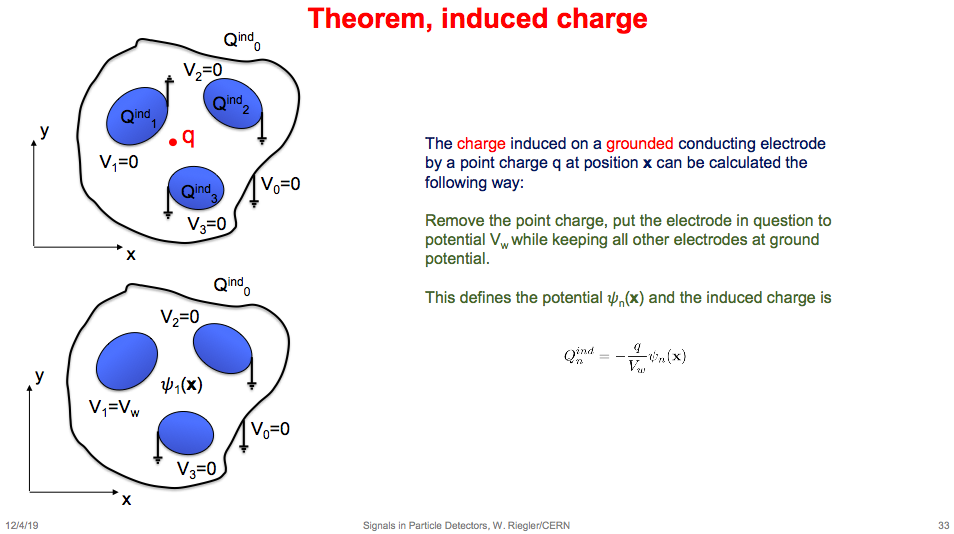 (Modified) Ramo Shockley theory
https://indico.cern.ch/event/843086/attachments/1958227/3253556/L3_signals_in_particle_detectors_riegler_2019.pdf
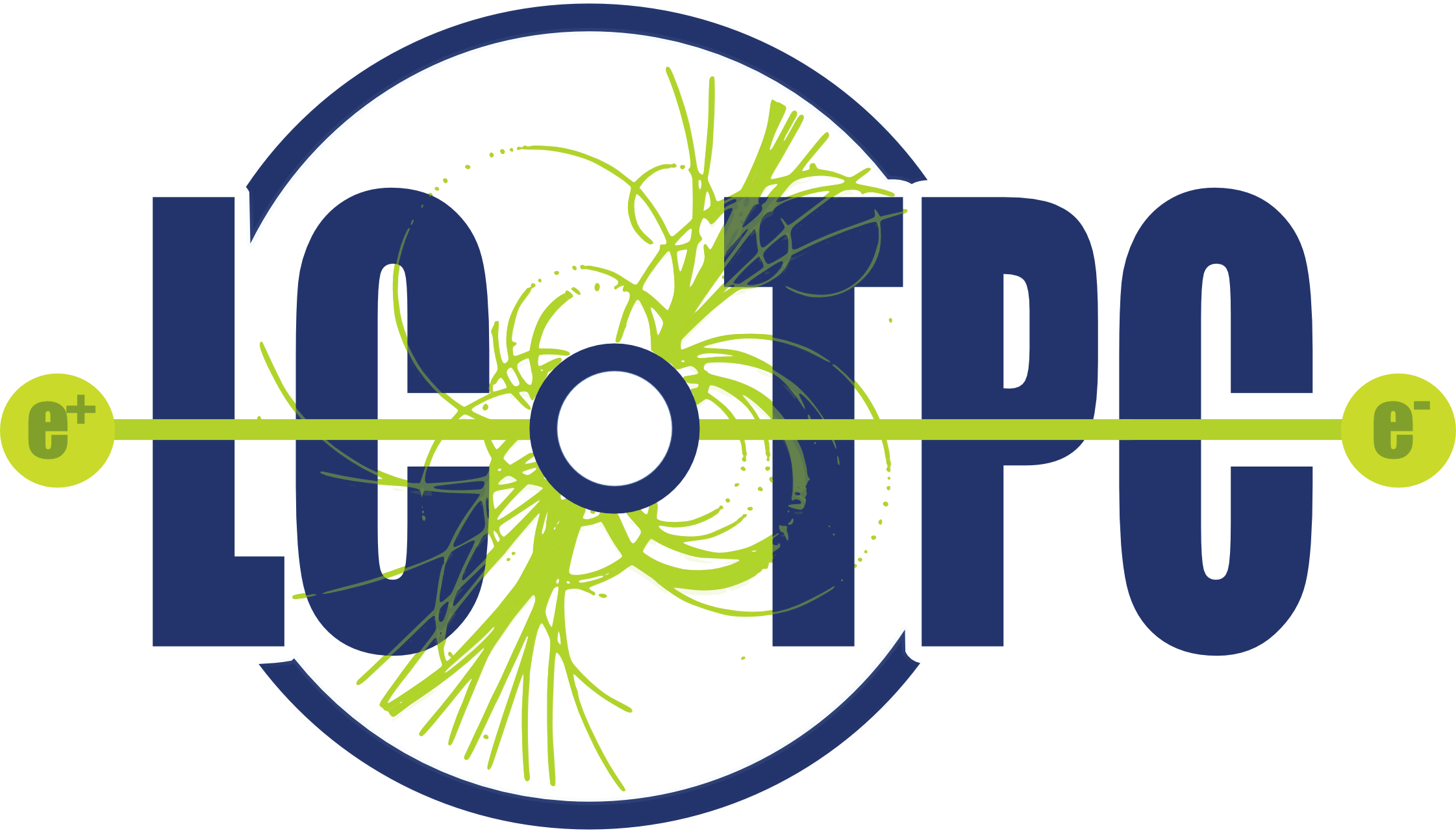 Modeling the Ion feed back
Cathode

Ion sheet

Electron sheet

Anode
Height (z) 4 cm


Witdh (x)  8 
          (y) 17 cm
Calculate the induced current on the cathode plate using the technique described by Riegler 
Make electron and ion sheets at different z distances
Induced Charge on cathode
From the potential
Induced Charge on cathode
Short times: electrons+ions
long times: ions
z 10 mm
   20 mm
   30 mm
z 10 mm
   20 mm
   30 mm